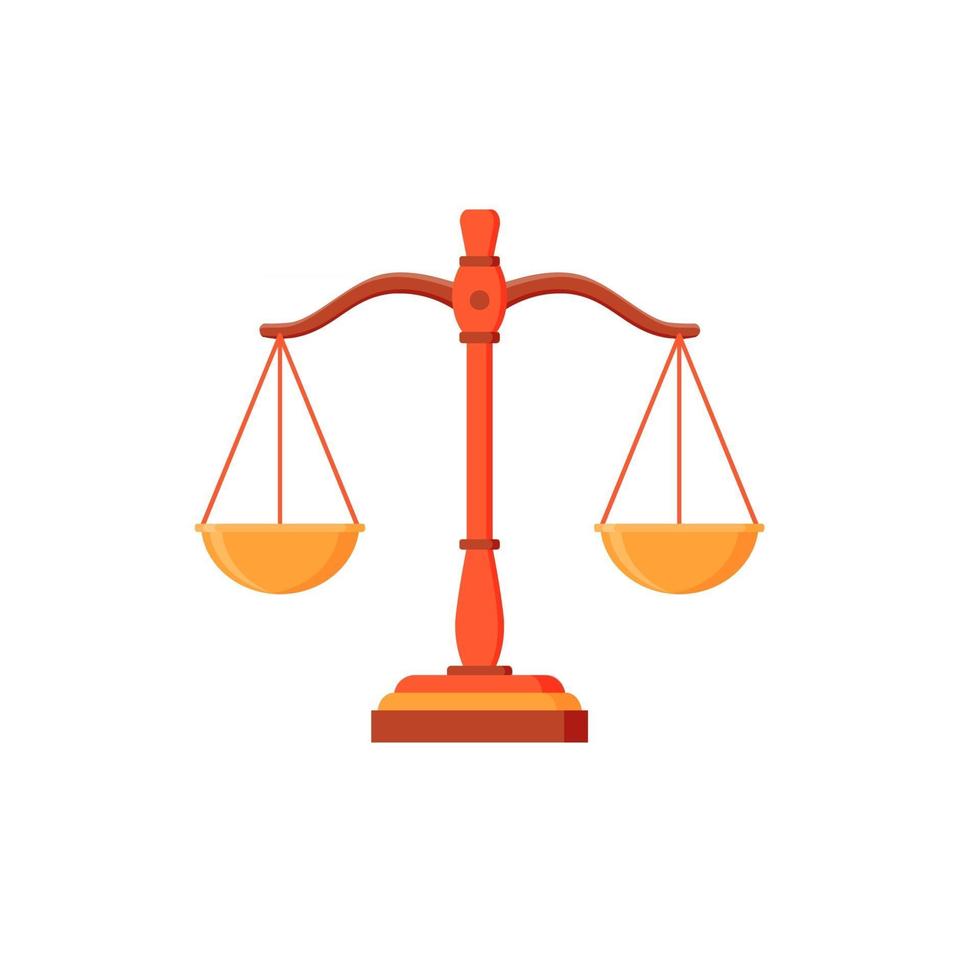 ETHICS IN
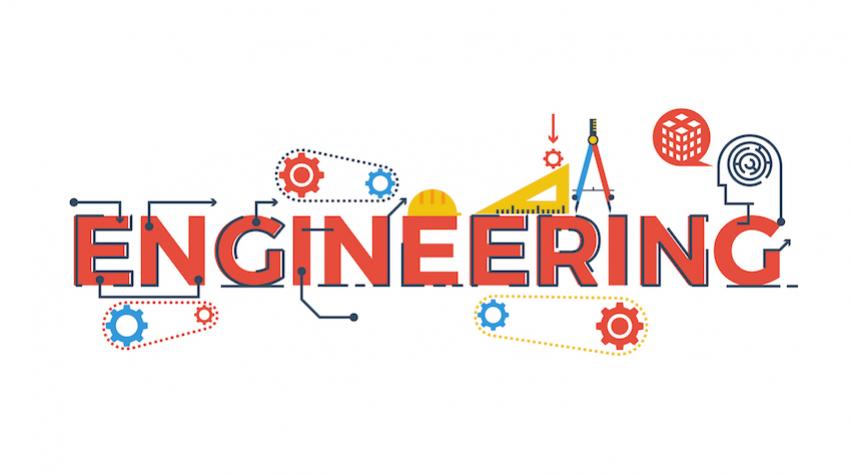 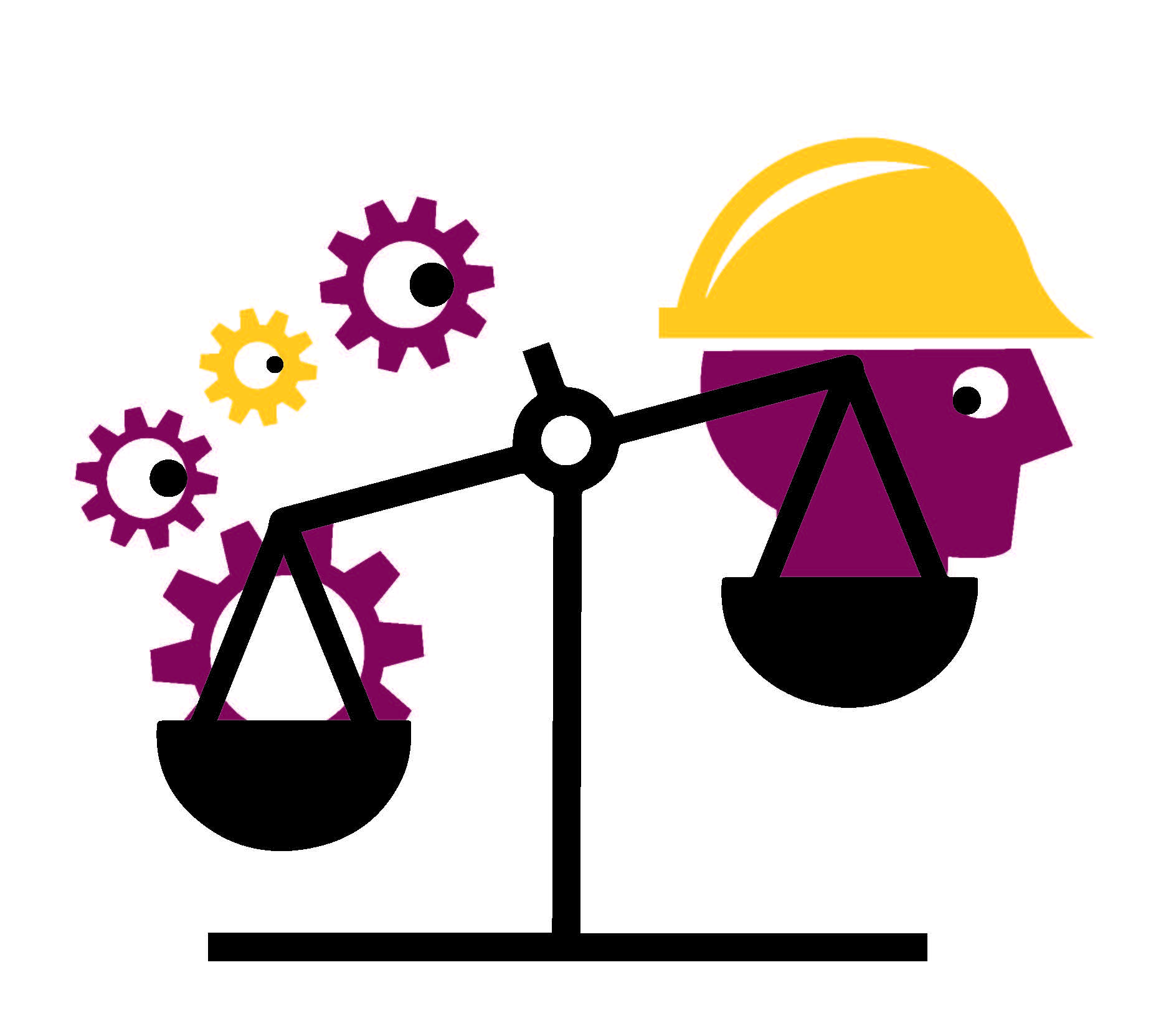 Dr. Ashish K Shukla
L E College Morbi
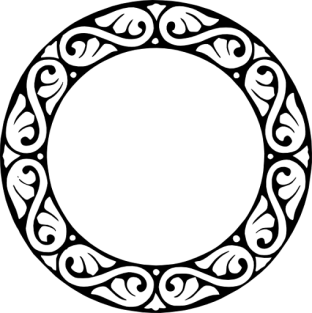 What is Ethics?
E
Ethics is a fix code of conduct.
Our action and reaction to a particular idea builds our system of ethics.  
Simple meaning of ethics is protecting Right and avoiding Wrong. 
Having ethics is a sign of good understanding and maturity.
Cont…
The Indian term for morality and ethics is ‘dharma’. The function of dharma is to hold the human society together for its stability and growth. This dharma is understood in Vedas as duty par-excellence. Ethics includes all the duties one ought to perform and all the virtues one ought to practice to attain moks.
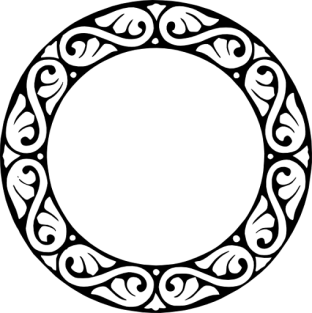 Responsible Professionals  and Ethical Corporations
E
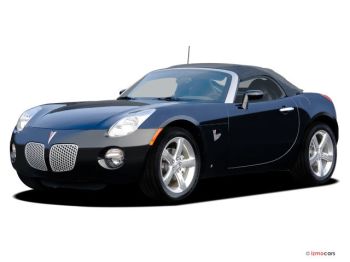 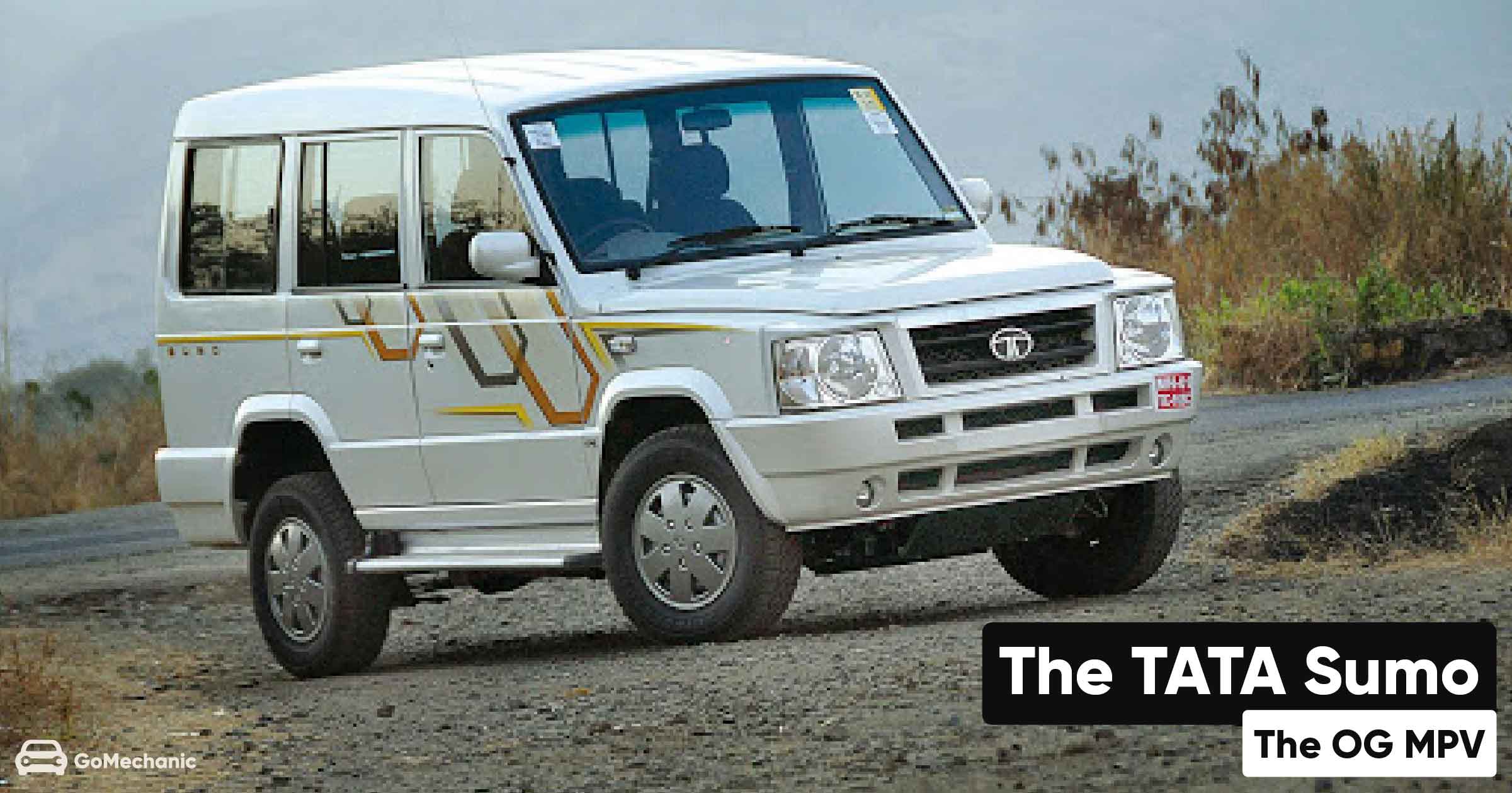 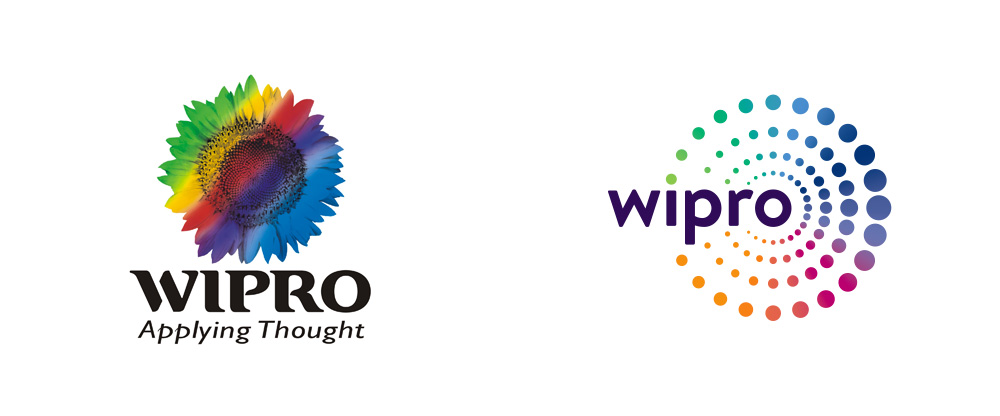 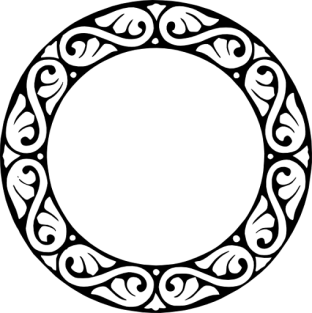 Why to study Ethics?
E
To develop a sustainable career 
To be a good corporate citizen
To be able to take an ethical decision 
To create Win Win situation 
To inculcate nobility 
To be a responsible professional
To find the best possible solution of any problem
Hard work opens the door of success but the character keeps them open
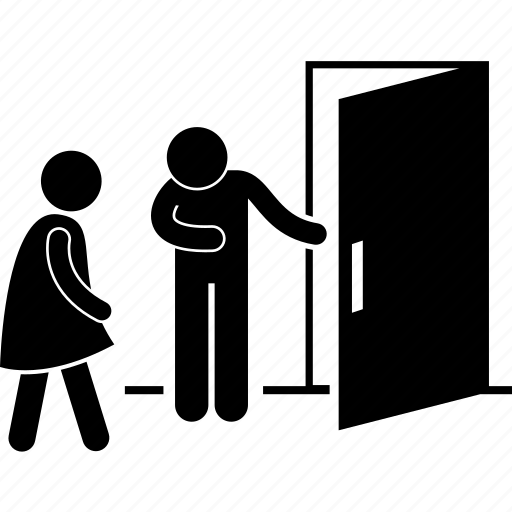 Door of Success
Character
You
Cont…
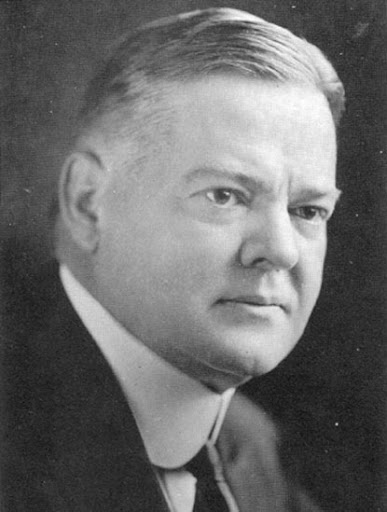 Herbert Hoover: “Great liability of the engineers compared to men of other professions is that his works are out in the open where all can see them. His acts step by step are in a hard substance. He cannot bury his mistakes in the grave like the doctors, he cannot argue into thin air or blame the judge like the lawyers. He cannot like the politicians, screen his shortcomings by blaming his opponents and hope that the people will forget. The engineer simply cannot deny that he did it.”
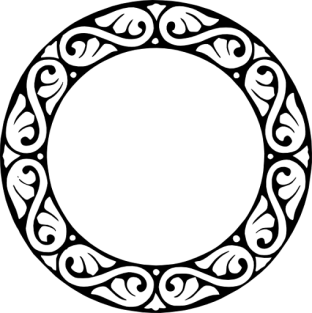 Scope for Engineering Ethics
E
1 - Meta Ethics: Explores scope and Status of moral values.
Exploring
2 - Normative Ethics: Defines moral standards, right and wrong. Defining
3 - Applied Ethics: Analyses a specific situation and address moral dilemmas. Appling
Cont…
Corporate ethics begins with each self
Prioritizing safety, health and the welfare of public, while performing duty
Avoiding fudgy data or information 
Engineering ethics aims at knowing moral values related to engineering, finding accurate solutions to the moral problems in engineering
Cont…
Engineering ethics also concerns with discovering moral principles such as obligation, rights and ideals in engineering.
It talks about a clear awareness of the experimental nature of any project. An engineer have to also be careful about its possible side effects and be accountable for the results of project.
Being responsible to the employers.
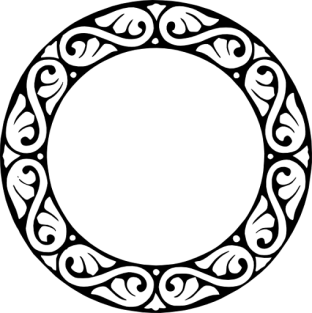 Accepting and sharing responsibility
E
Accepting responsibility = commitment for duties Sharing responsibility = cooperation, help, assistance 
To maintain or increase quality 
To reach production target 
To limit conflict between team members 
To decrease complains from team members
Face any challenge as a team and overcome it
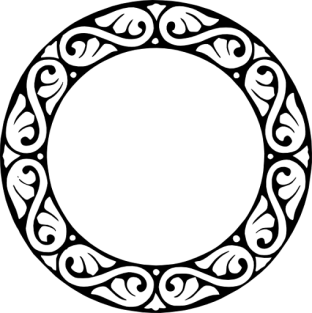 Benefits of accepting and sharing responsibility
E
It boosts the moral of the team 
We can do more and can do faster 
It helps to project a big picture
It leads to perfection  
Good for the equal work distribution
It provides ‘feel good’ experience to all  
Contributes in organizational success
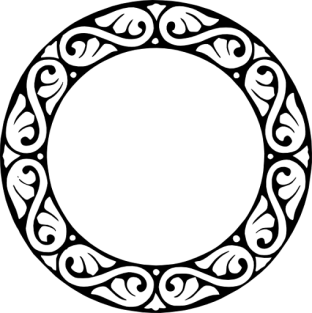 Lawrence Kholberg’s theory of Moral development
E
1
2
3
Pre-conventional level
Conventional level
Post-conventional level
Avoiding Punishment
Getting people to like
Reject Rigidity of laws
Self Interest
Maintain Functioning
Sense of Justice
8 steps to follow ethics
1 Right Understanding
2 Right Thought 
3 Right Speech
4 Right Action
5 Right Livelihood
6 Right Effort
7 Right Mindfulness
8 Right Concentration
Practice of Ethics by
as
32,26,48,01,08,38,10, Elect 16/9